Modeling of an ARCh TOP Guitar
Nate Sherwood
Chris Standley
Project Definition
Reverse engineer surfaces of a 1932 Epiphone DE LUXE
Create models of the top ,back ,and neck 
 Repair damage on guitar
Preserve history of these guitars
Develop a process for working with 3D scanned meshes
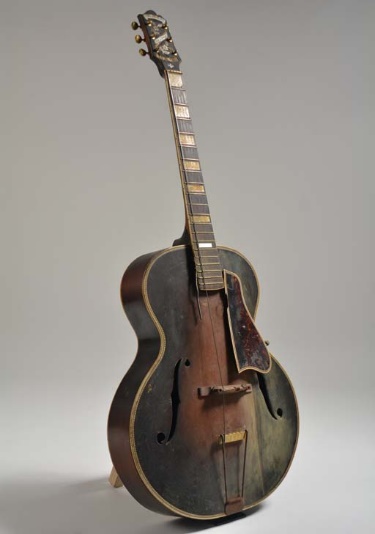 3D Scanning
Suspending the guitar 
Hold guitar as still as possible while scanning 
Place positioning sticker on shiny / curved surfaces
Very Important to Scan all angles- if possible 
Learn VX Elements
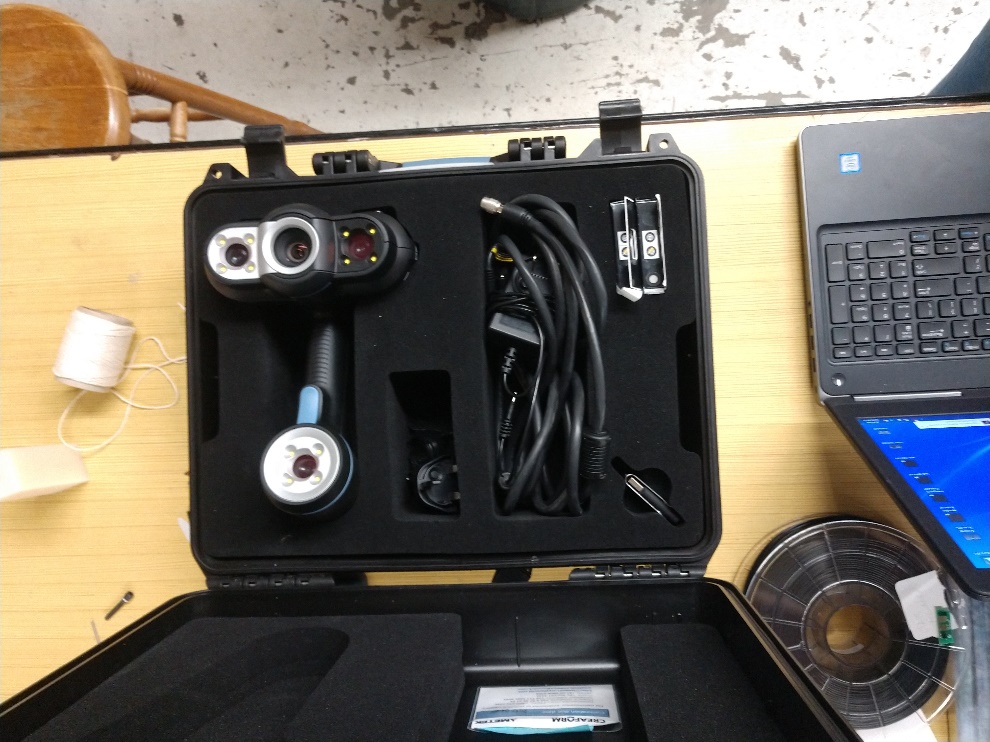 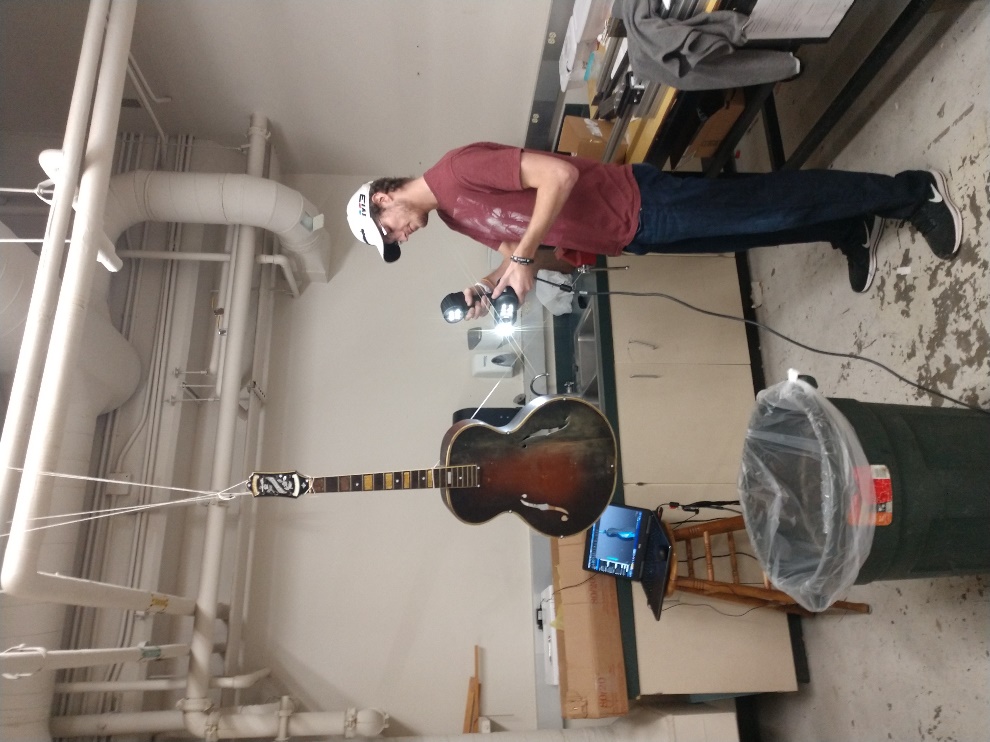 Export Meshes/ Surfacing with Meshes
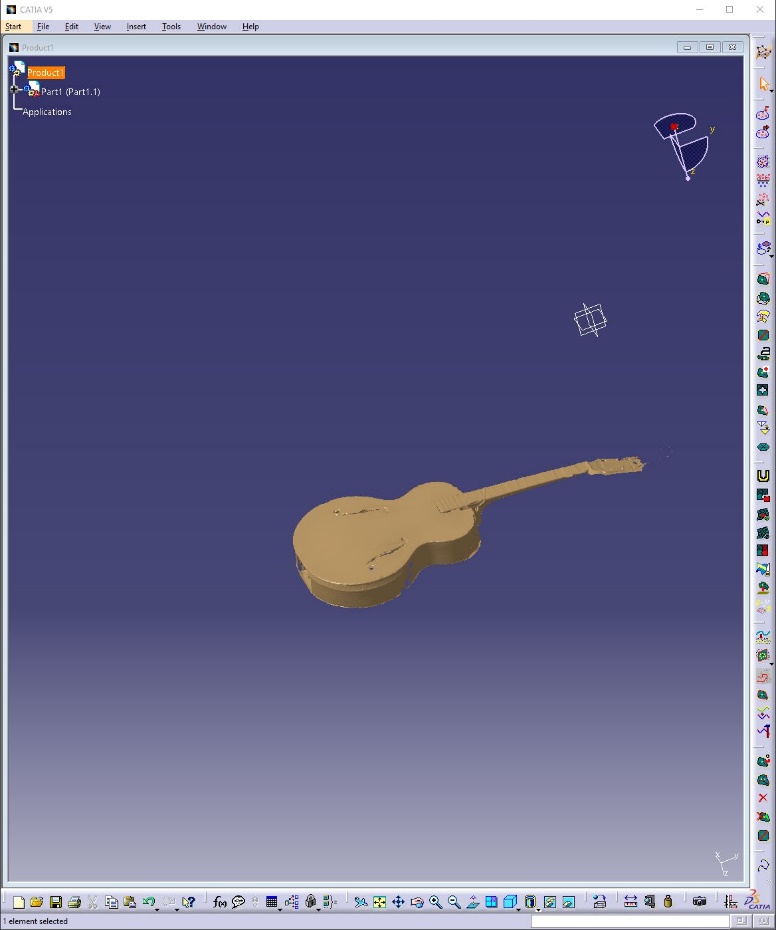 Export 3D Scan file as an STL 
Use the Digitized Shape Editor Work Bench
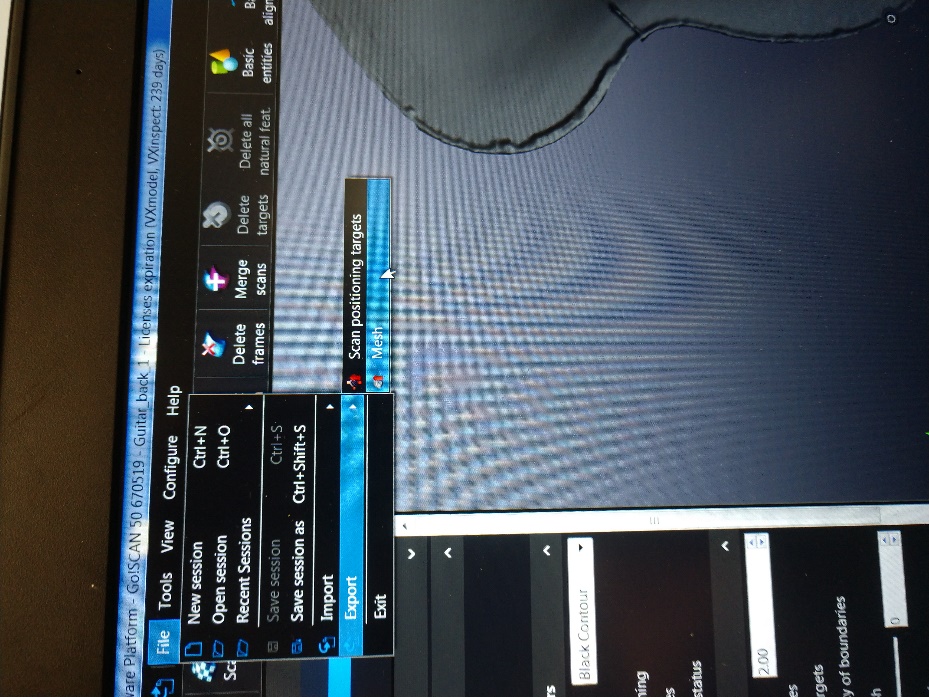 Techniques
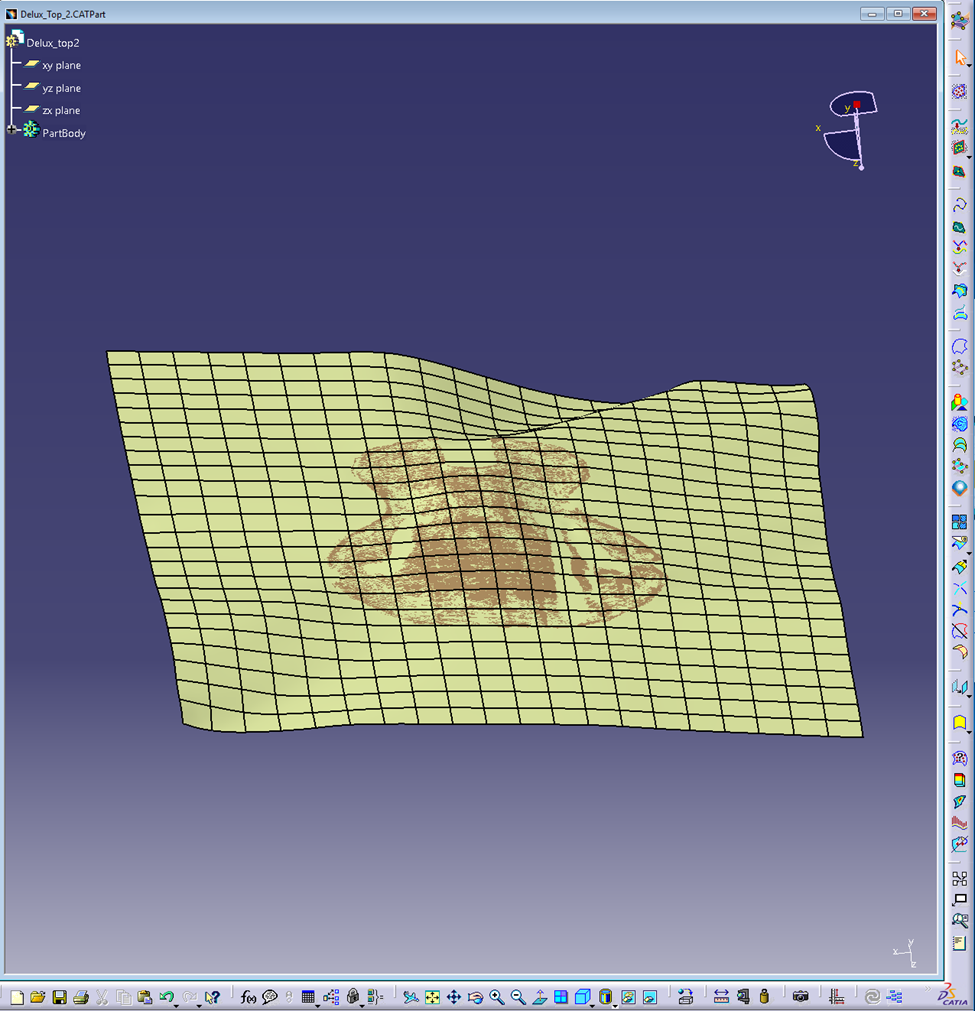 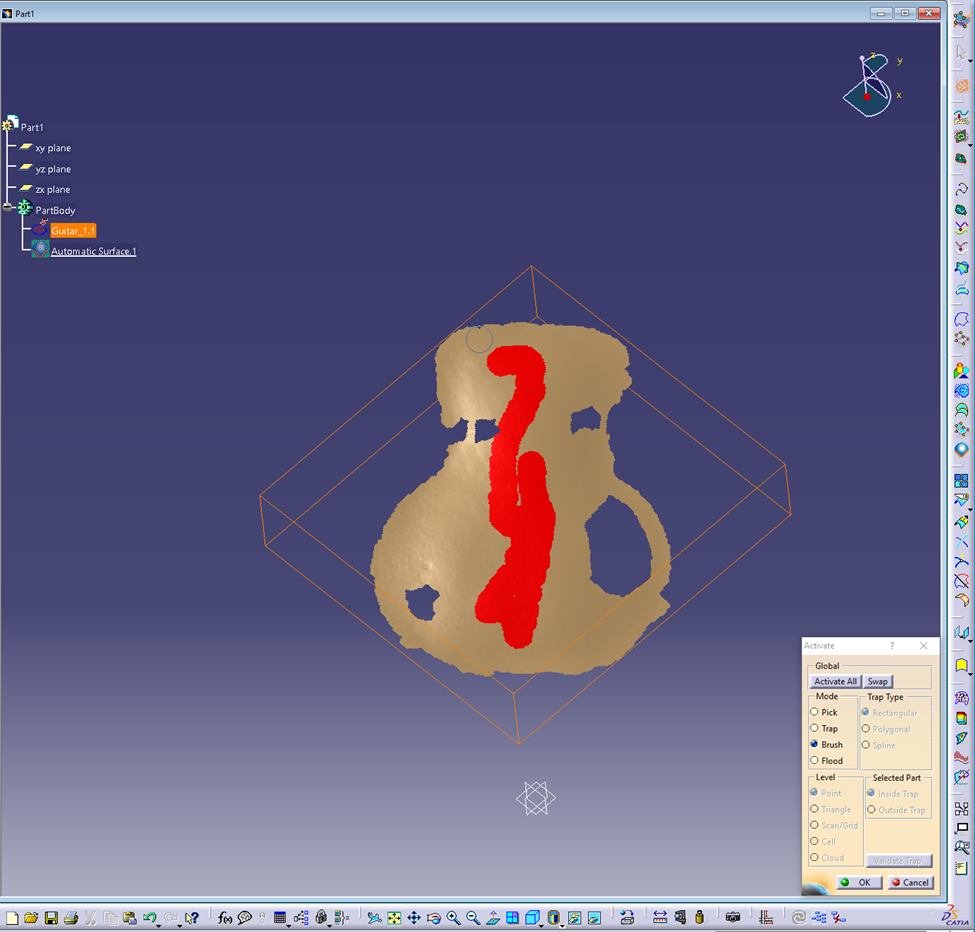 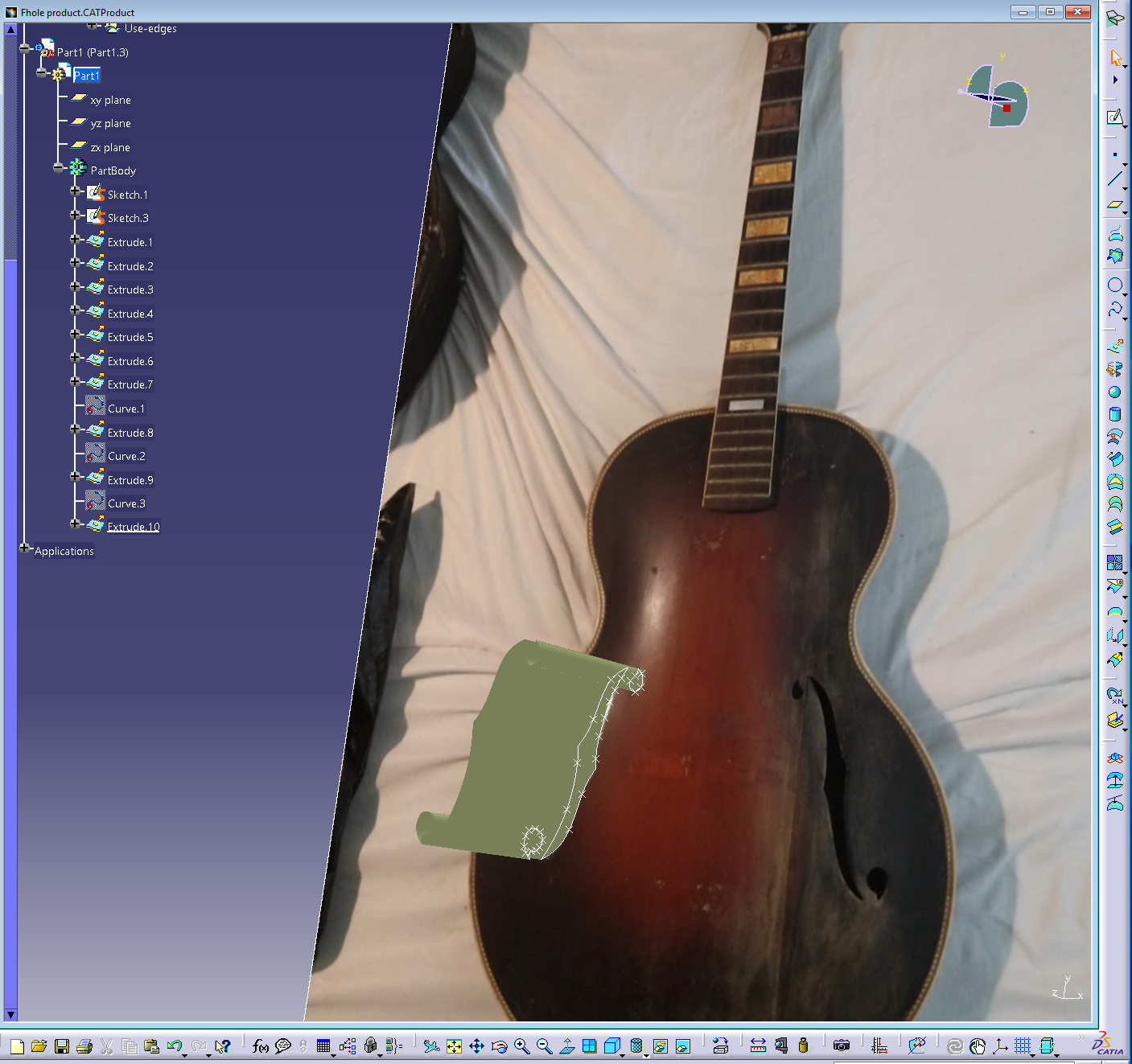 Sketcher Workbench 
Sketch fine details 
Extrude sketch into a surface as a cutting element.
Quick Surface Reconstruction Work Bench
Activate Tool, Select Brush and, paint surface leaving out any unwanted imperfections
Quick Surface Reconstruction Workbench.
Select Automatic Surface tool. In the dialog box select: Full internal tangency, Fill holes, Extended Surfaces
Make sure all activated mesh points are connected or the automatic surface tool will not work
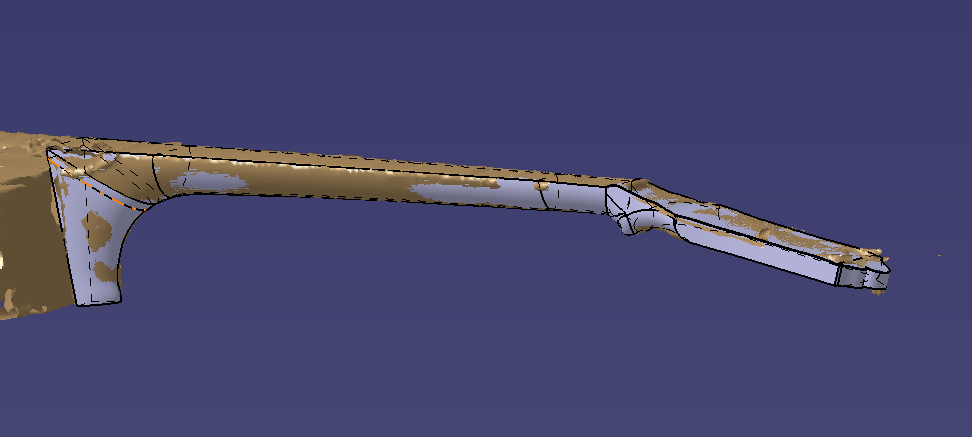 Techniques Cont.
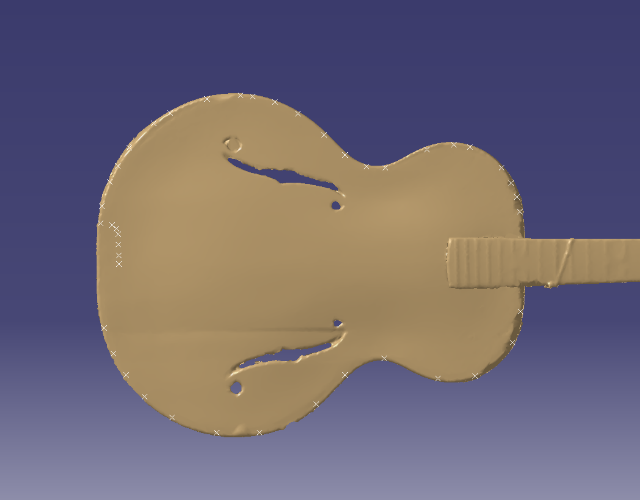 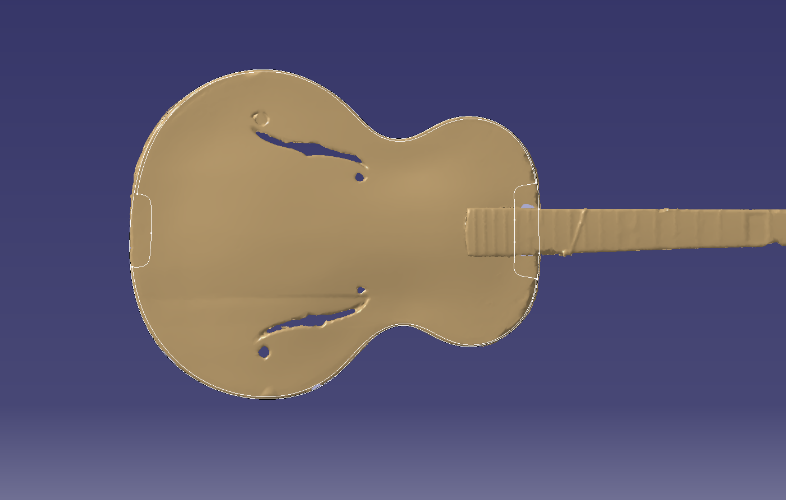 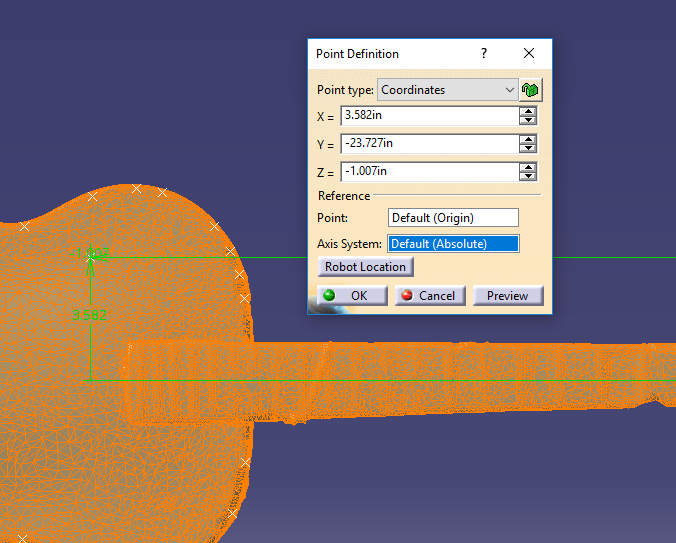 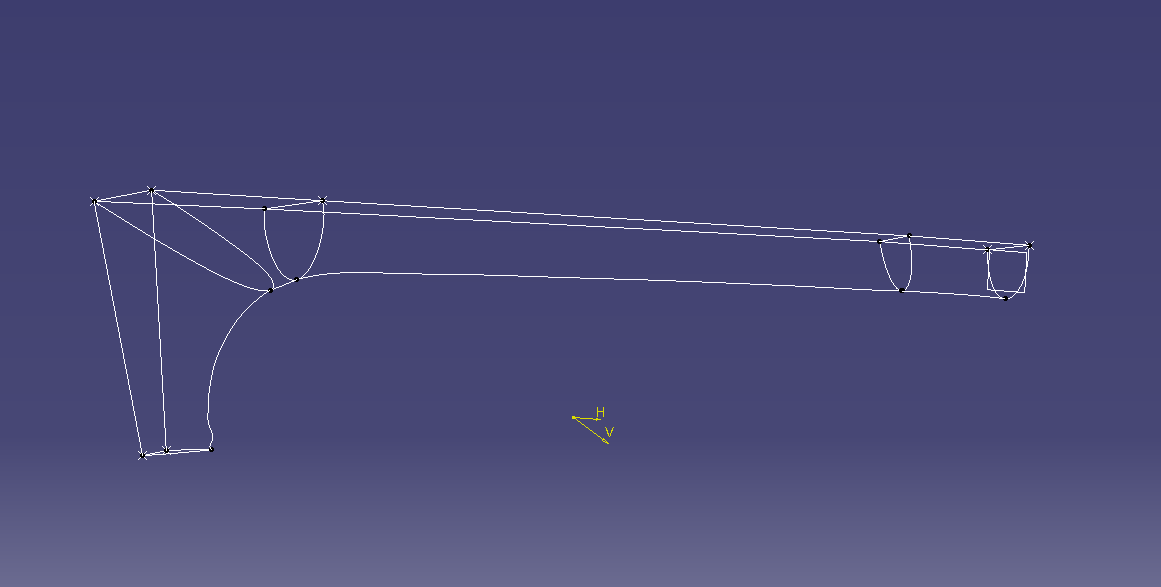 Generative shape design workbench
Place points on the cloud- create spline form those points- 3D project splines to desired plane. 
To create surfaces  the ‘multi-section surface’ tool in generative shape design workbench is helpful.
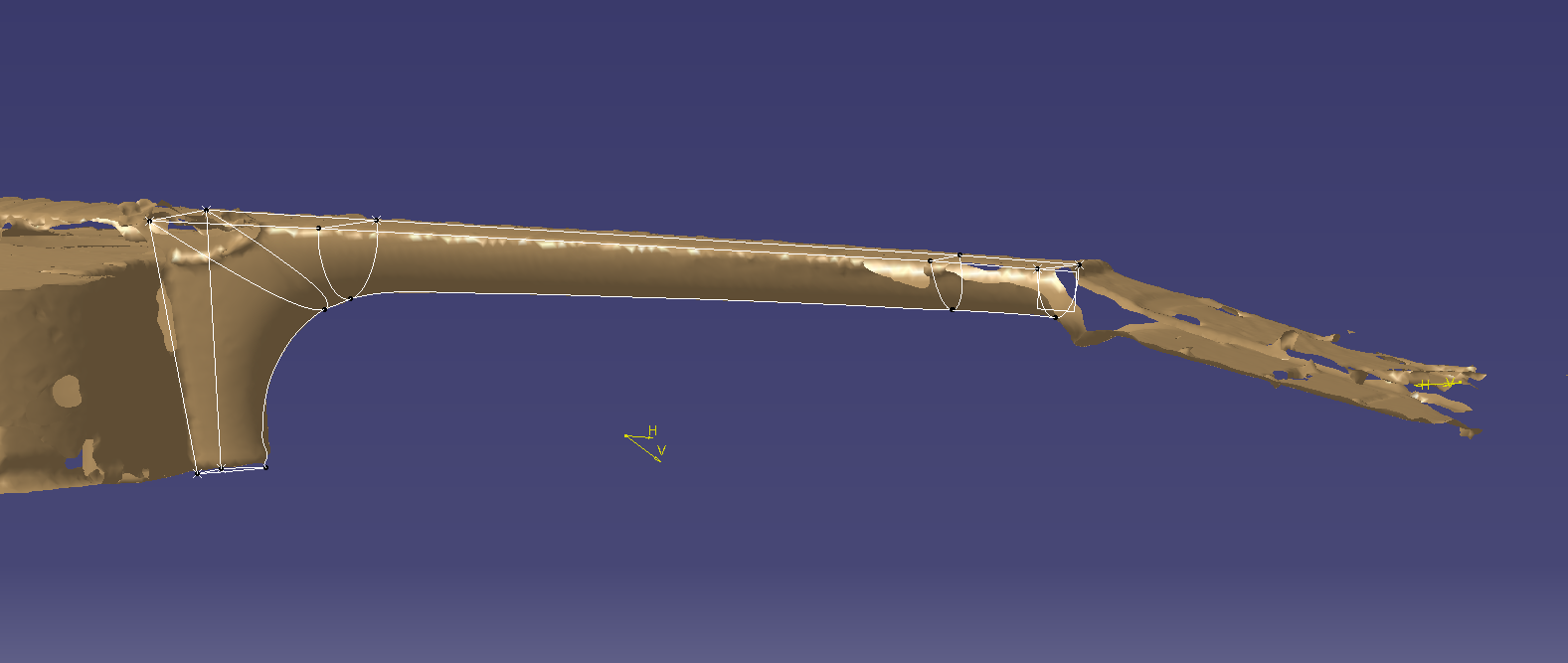 Finished Parts
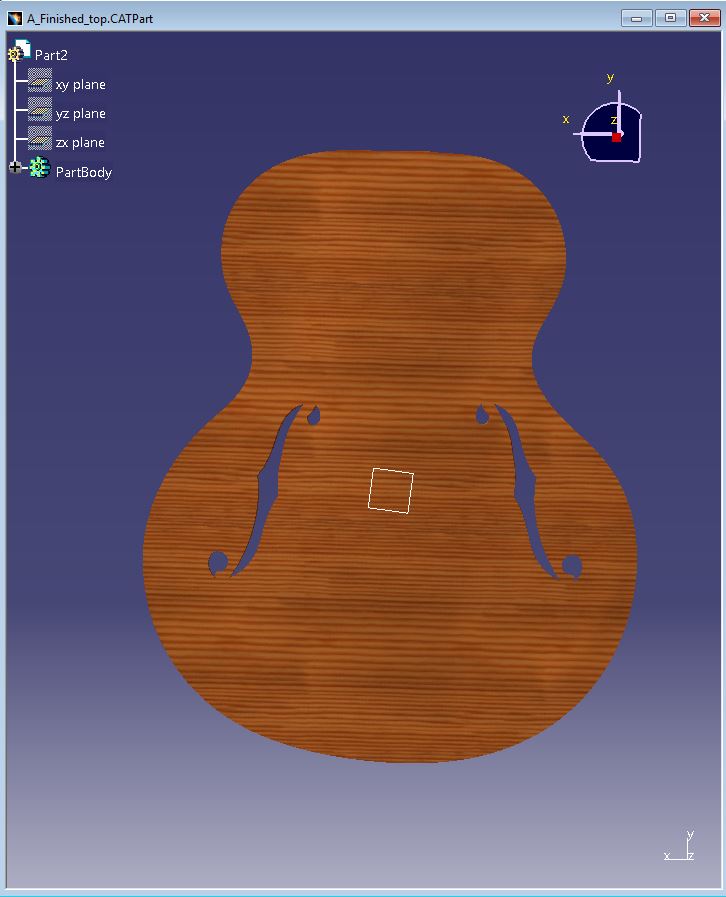 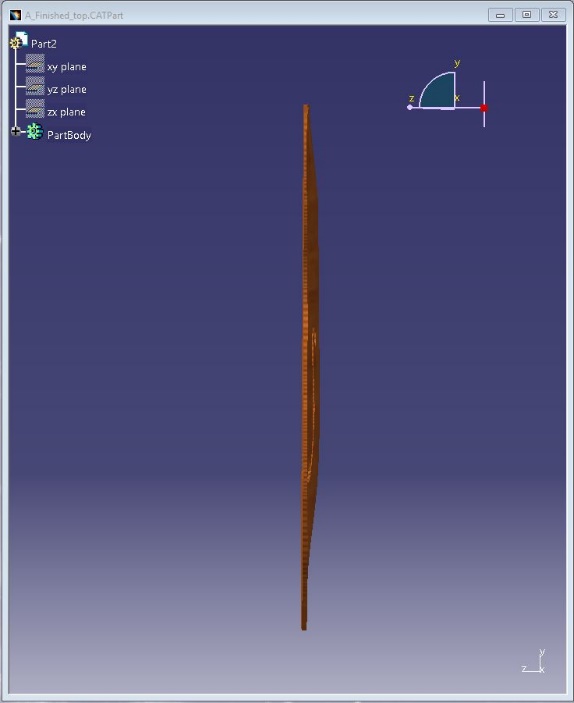 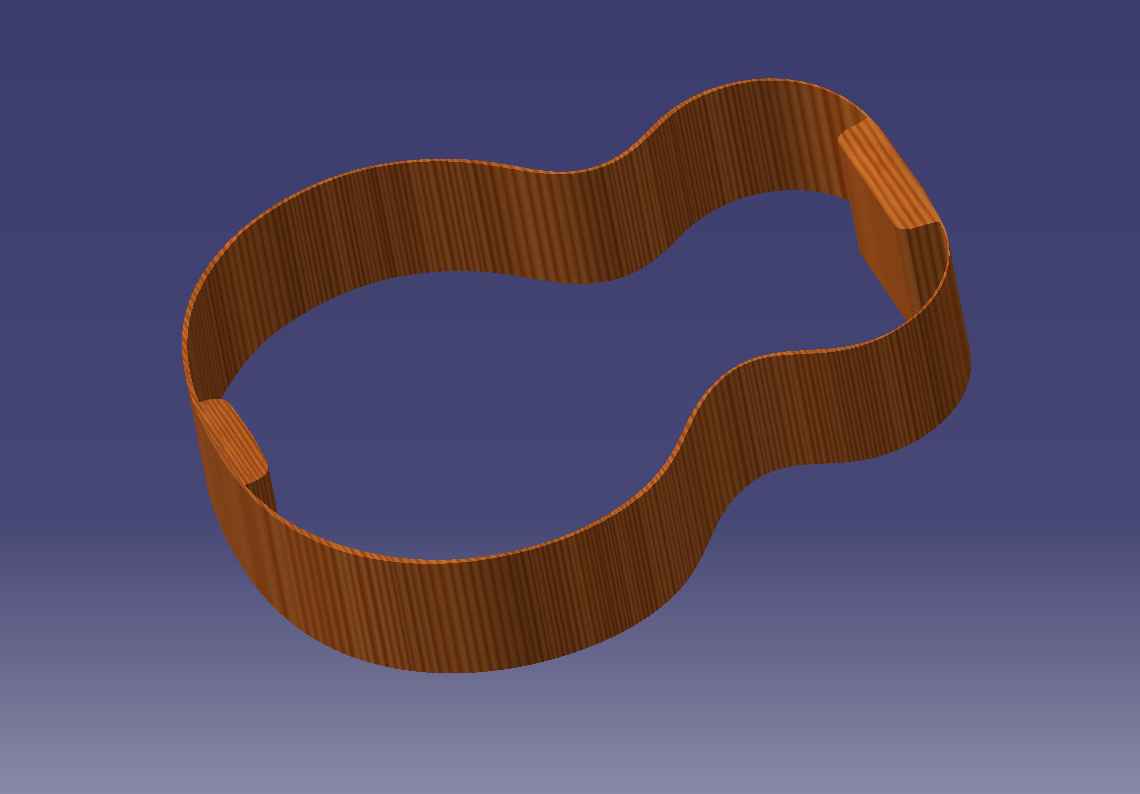 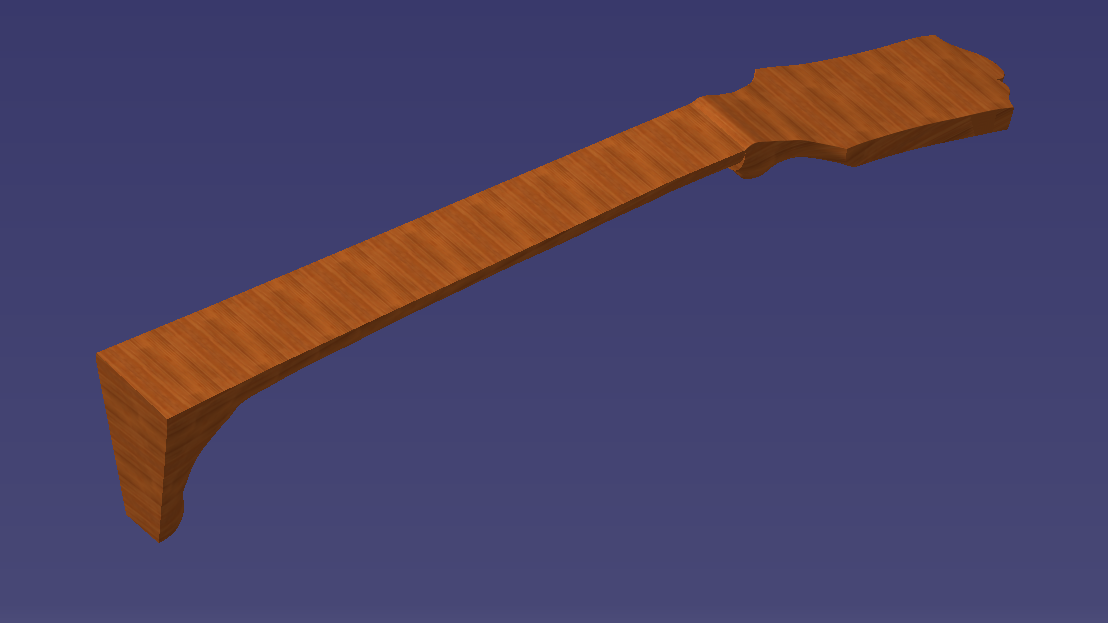 Final Assembly
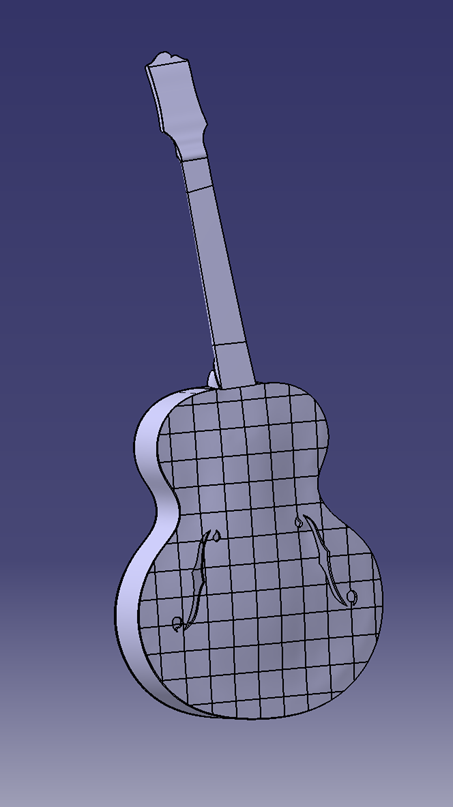 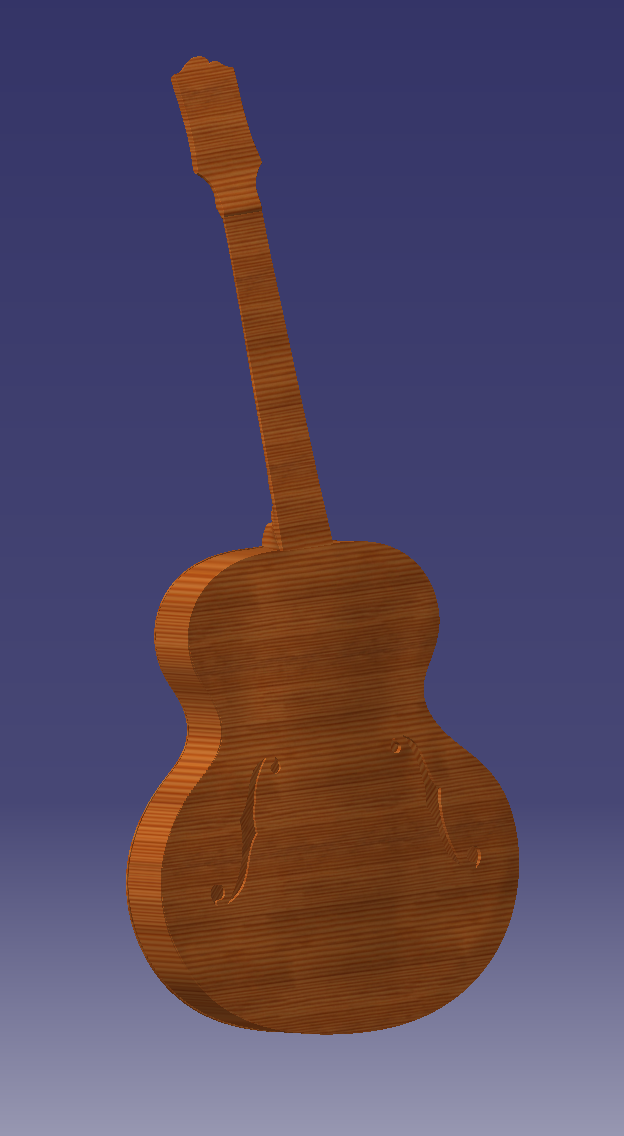 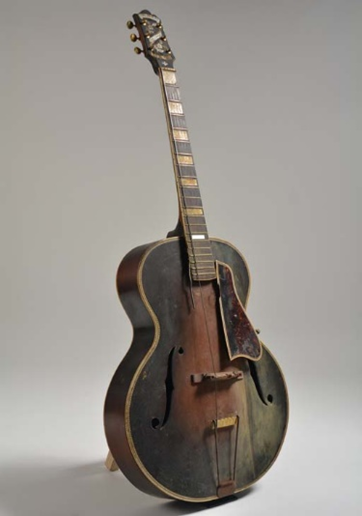